Sport – my hobby
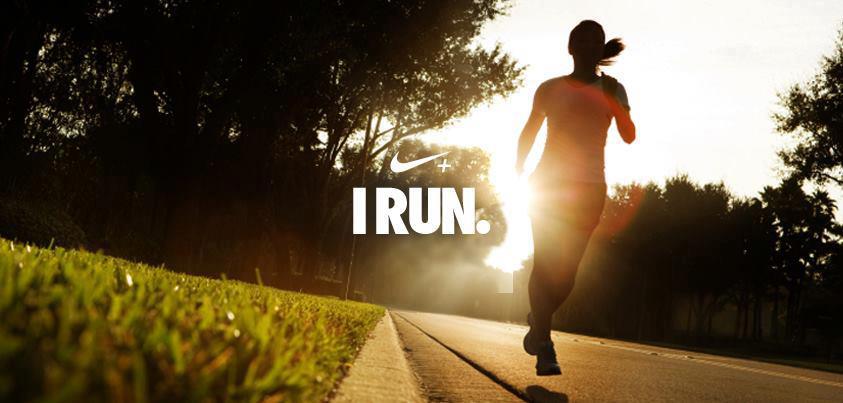 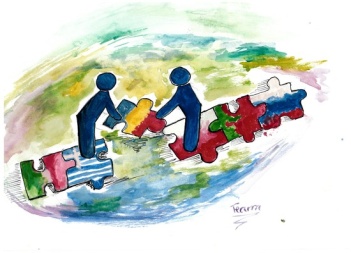 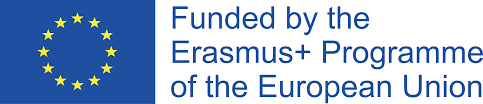 I train 3 times a week
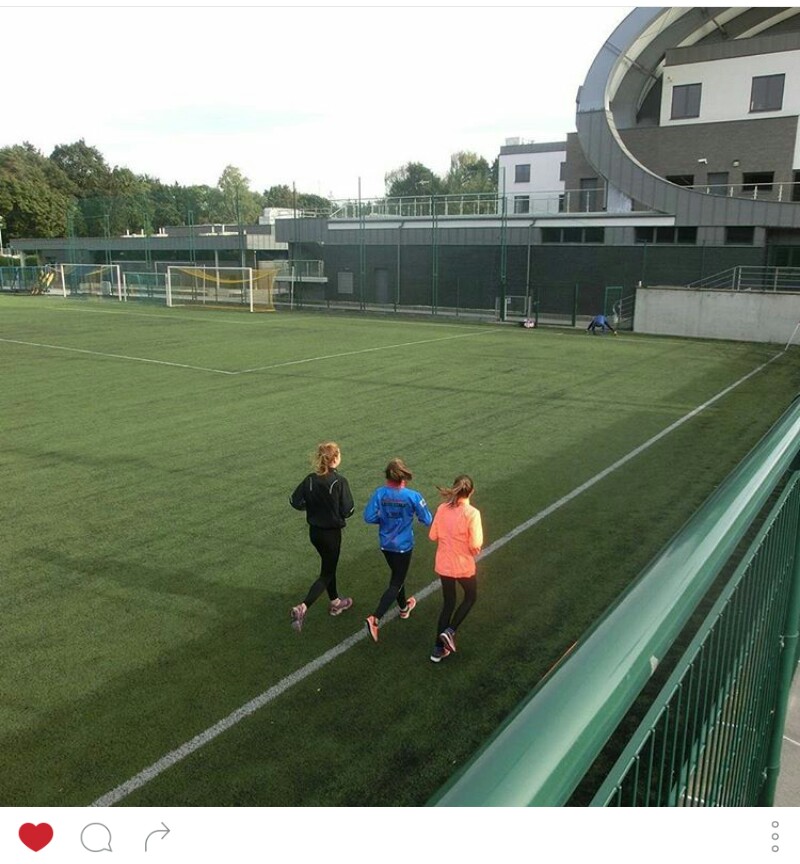 I participate in many athletic competitions
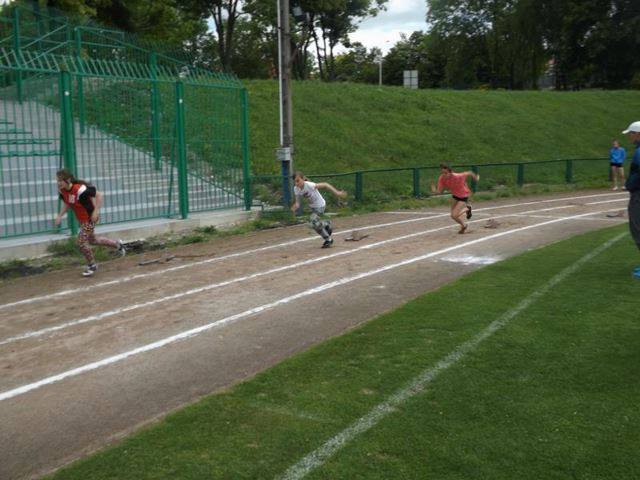 Thanks to the hard training I often manage to win
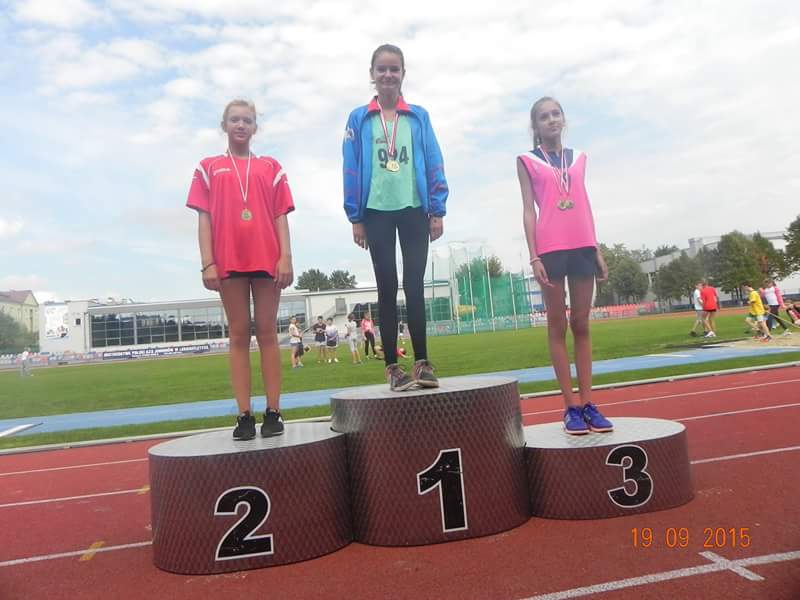 My favorite distance is 300 m
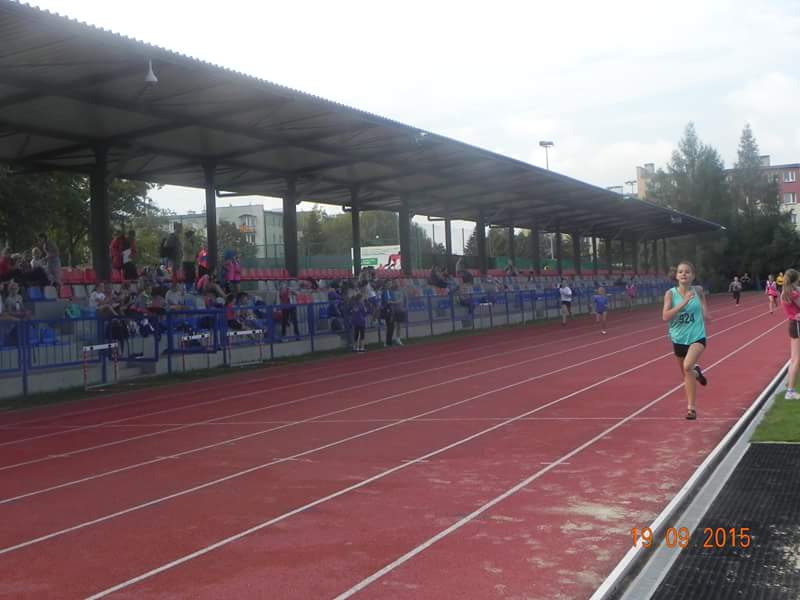 During the competitions I have met many interesting people
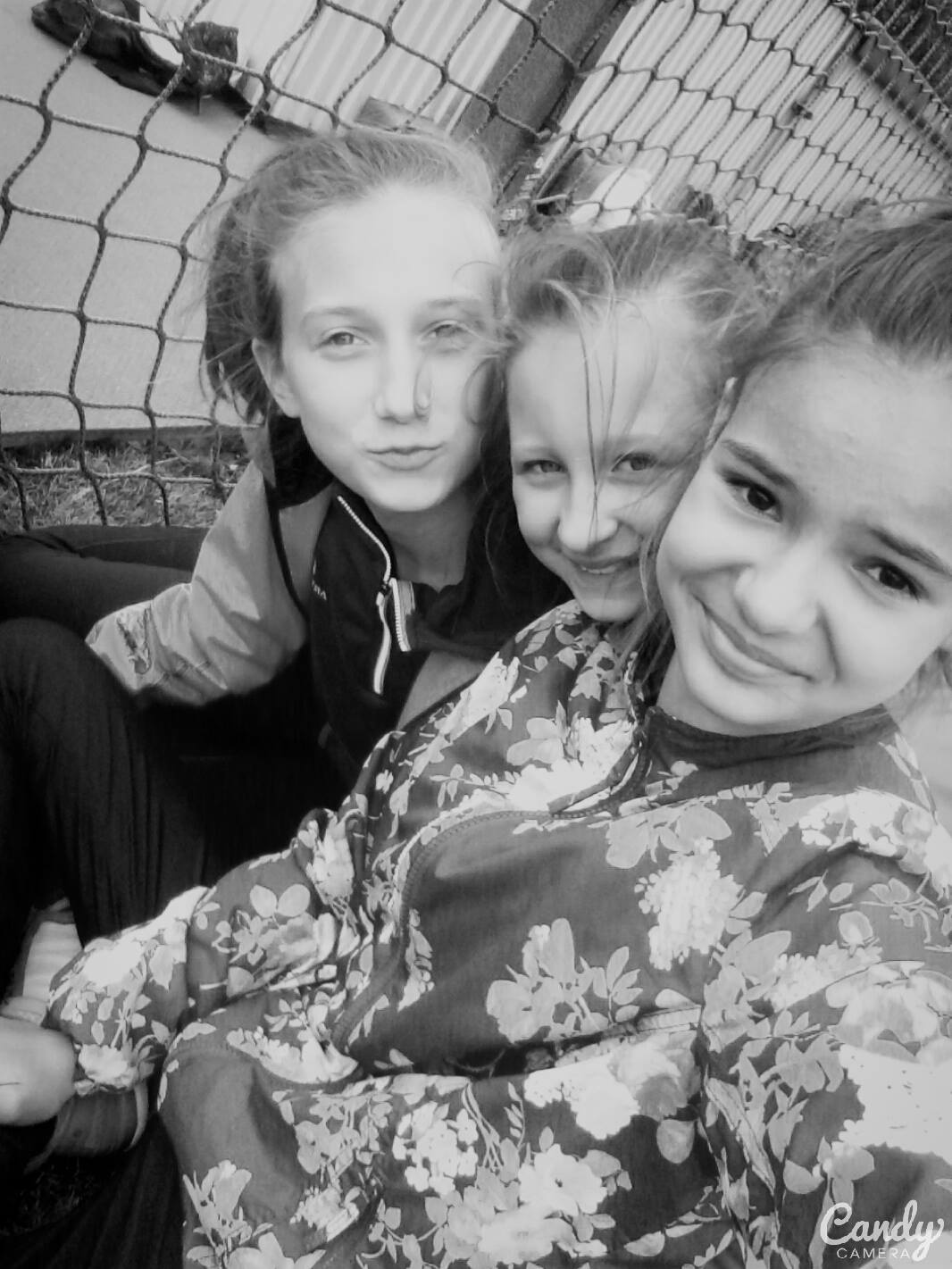 Here are some photos from my competitions
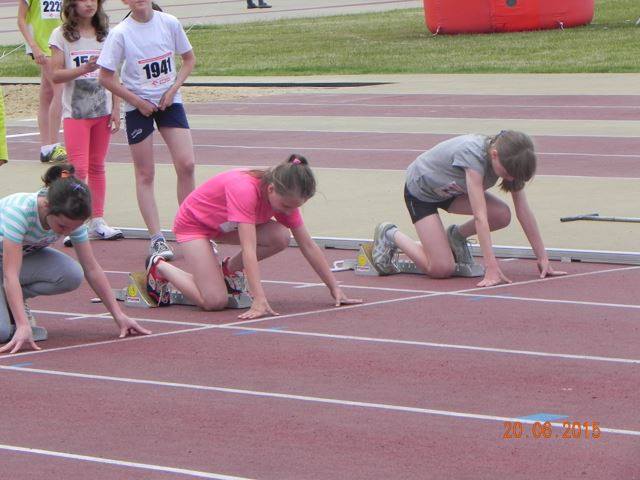 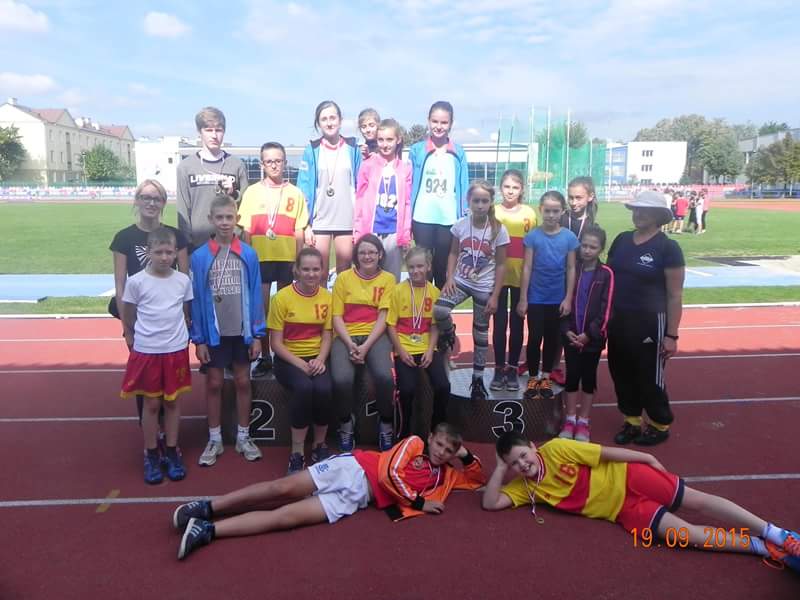 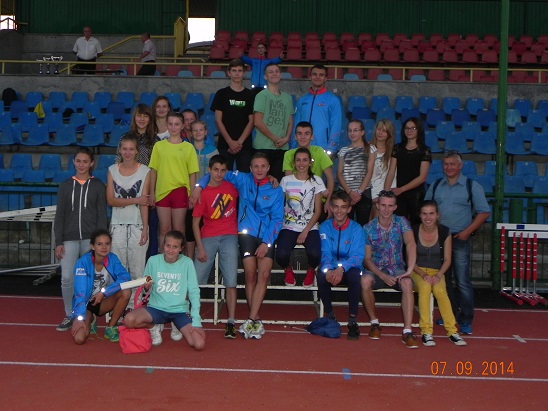 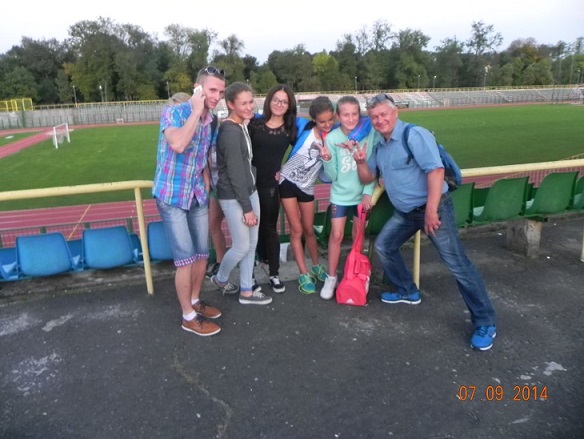 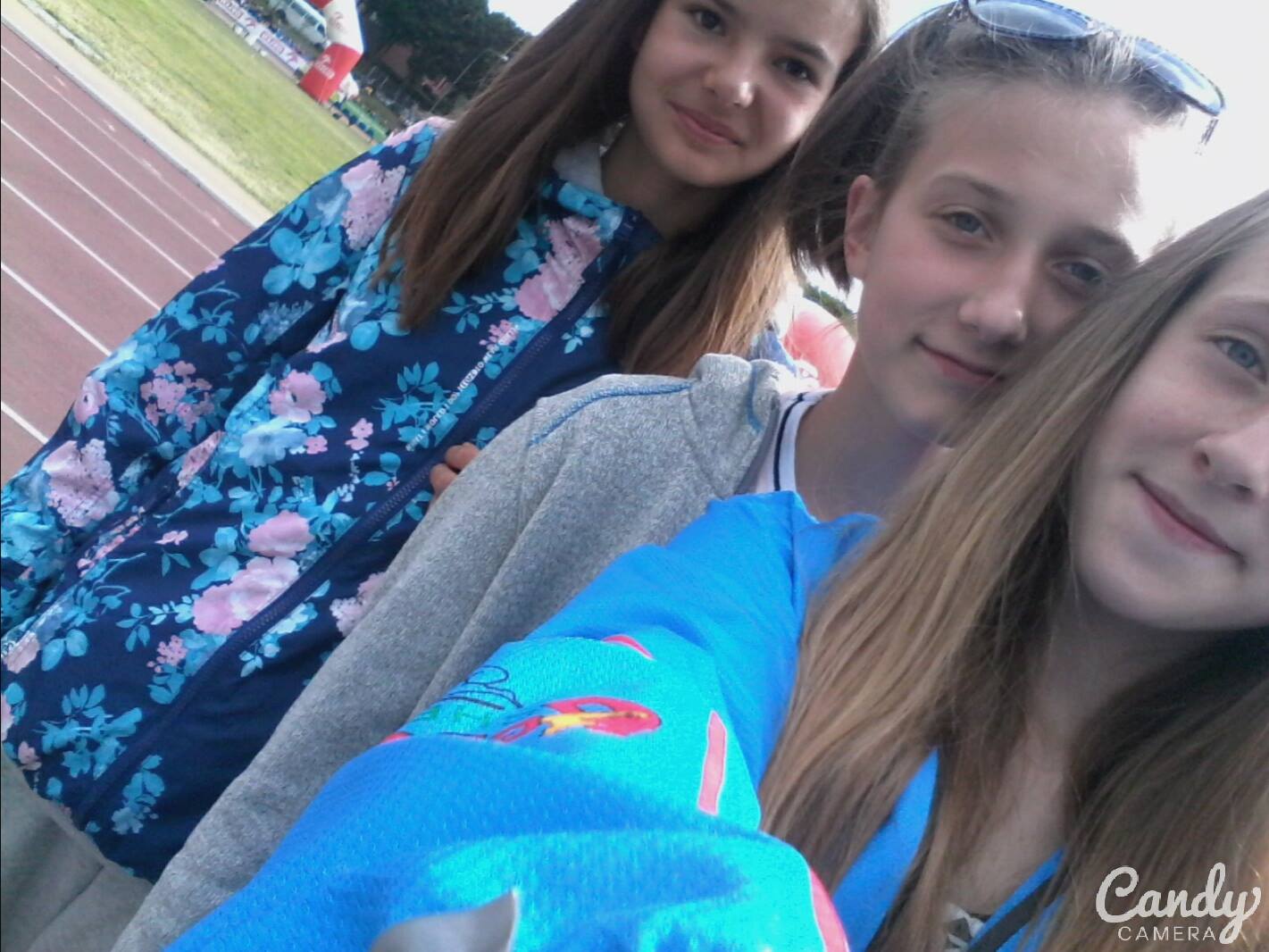 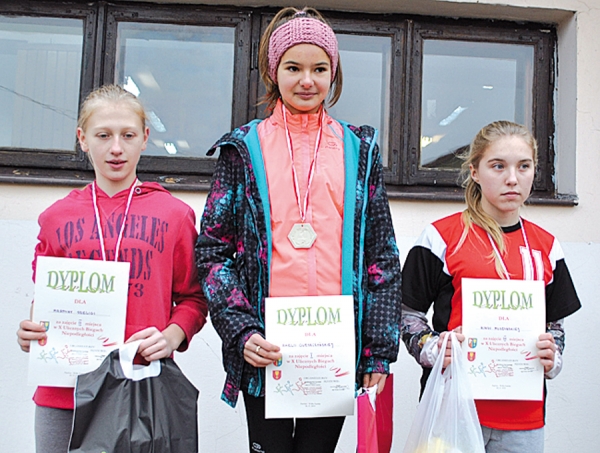 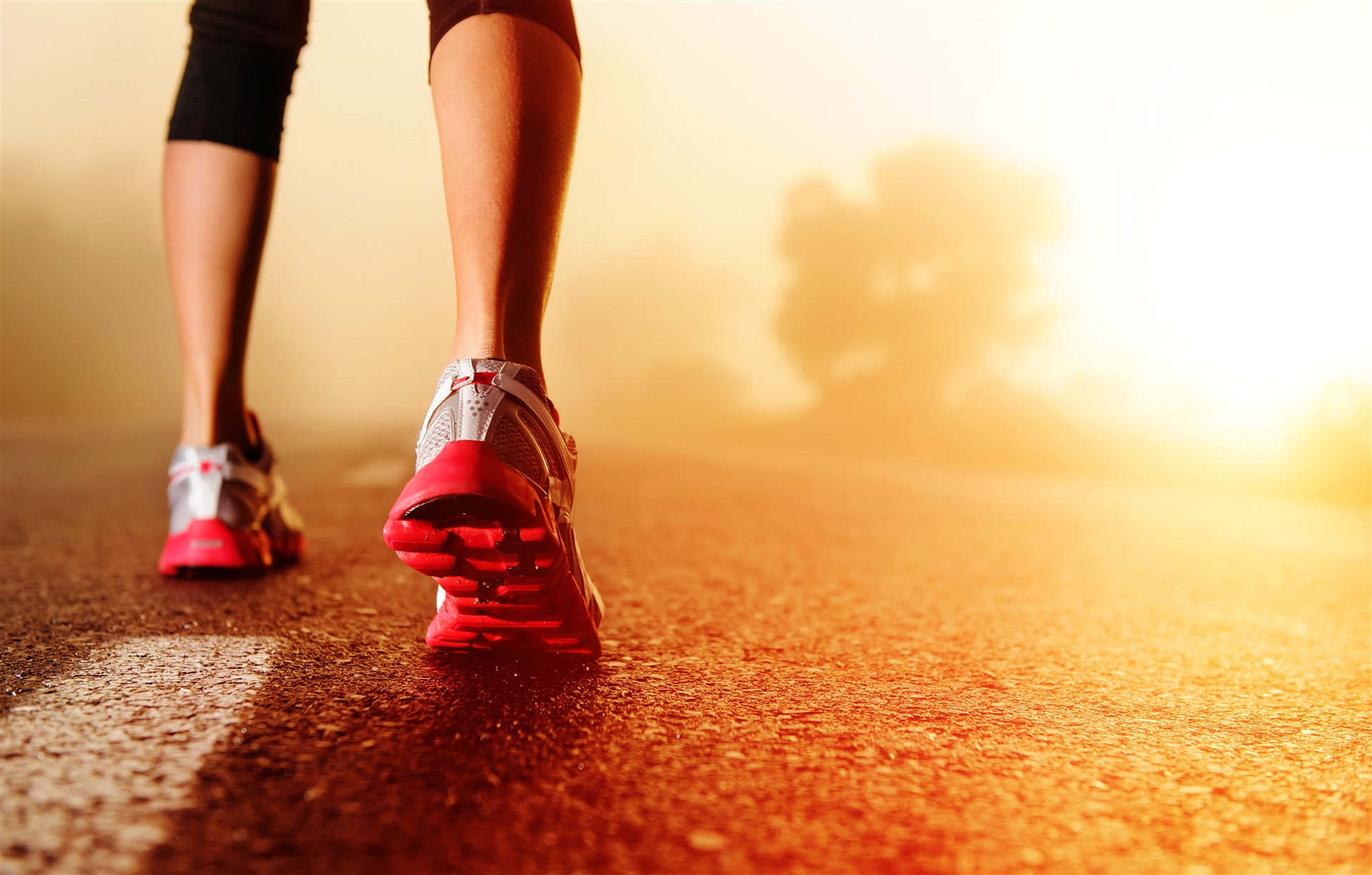 Presenation by
Amelia Oleszczyńska
Class VI b